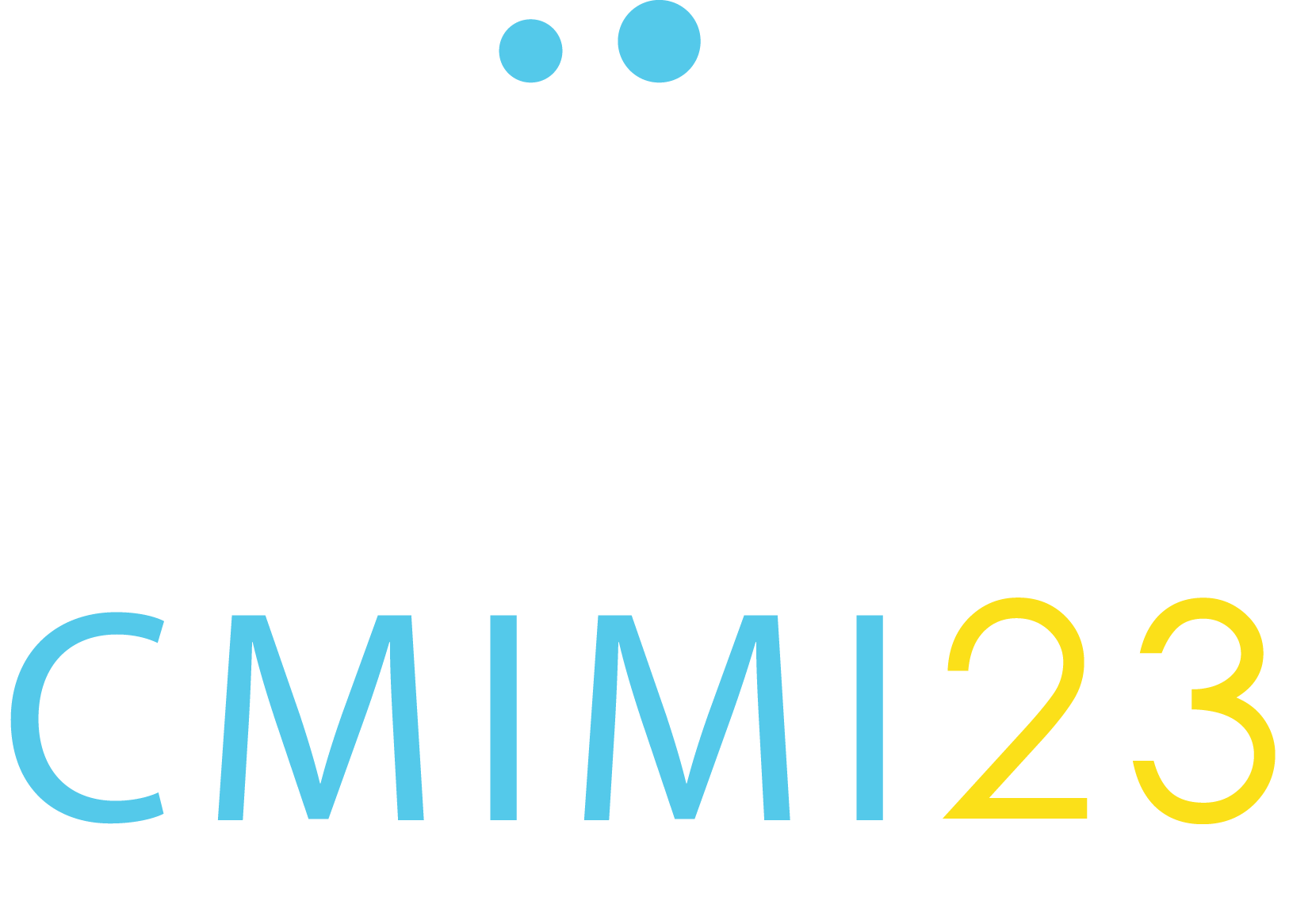 Exploring Strategies and Opportunities 
for Professional Development
Tessa S. Cook, MD, PhD, CIIP
Sylvia Devlin M.S. RT (R)(M)(QM), CIIP
Nikki Fennell, CIIP
Peter A. Harri, MD
Robert A. Paul, MBA, CIIP
Nabile Safdar, MD, MPH
SIIM.ORG | #CMIMI23 | @SIIM_Tweets
SIIM.ORG | #CMIMI23 | @SIIM_Tweets
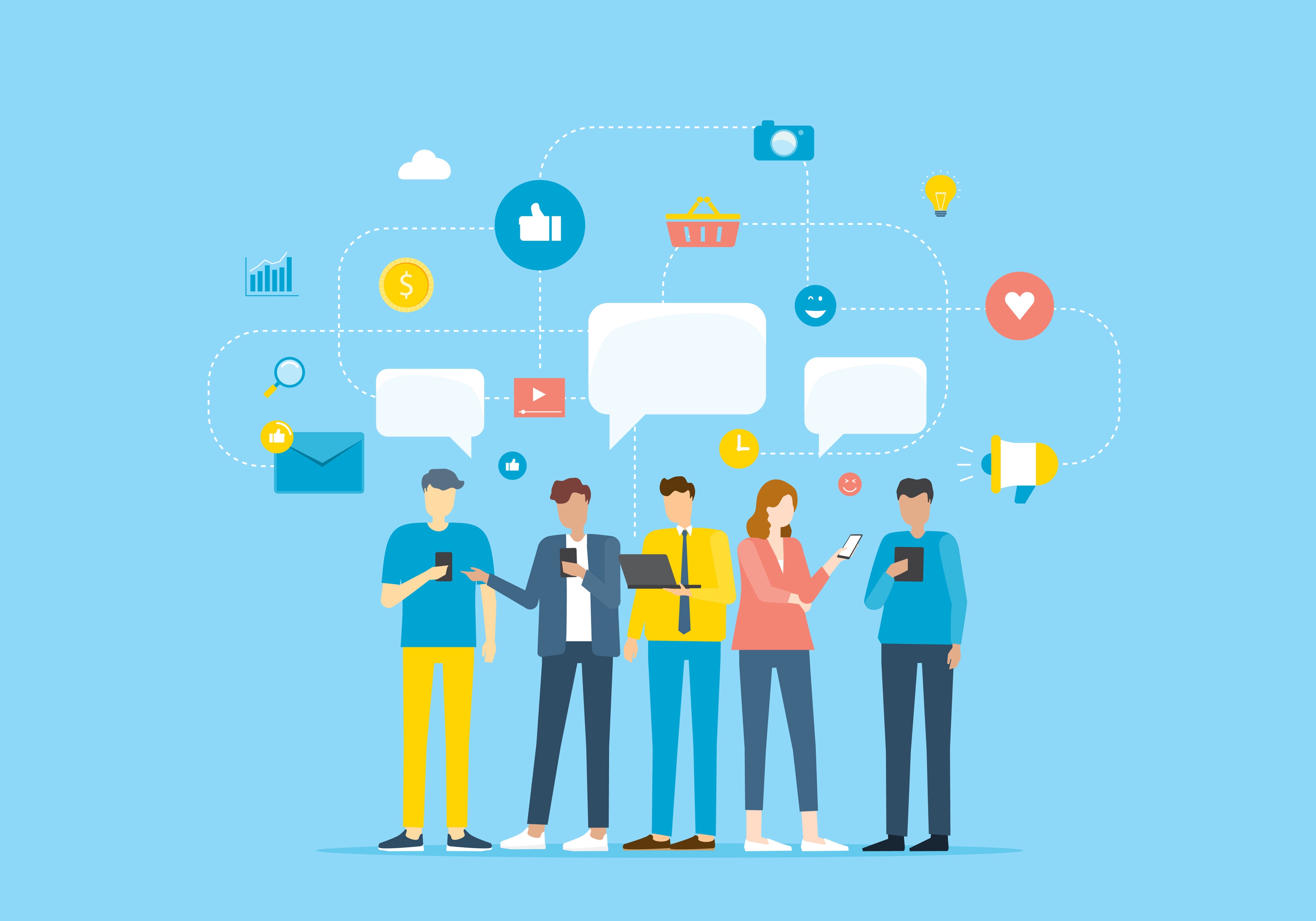 CONNECT WITH US
SOCIAL MEDIA
@SIIM_Tweets | #CMIMI23
WEBSITE
SIIM.ORG